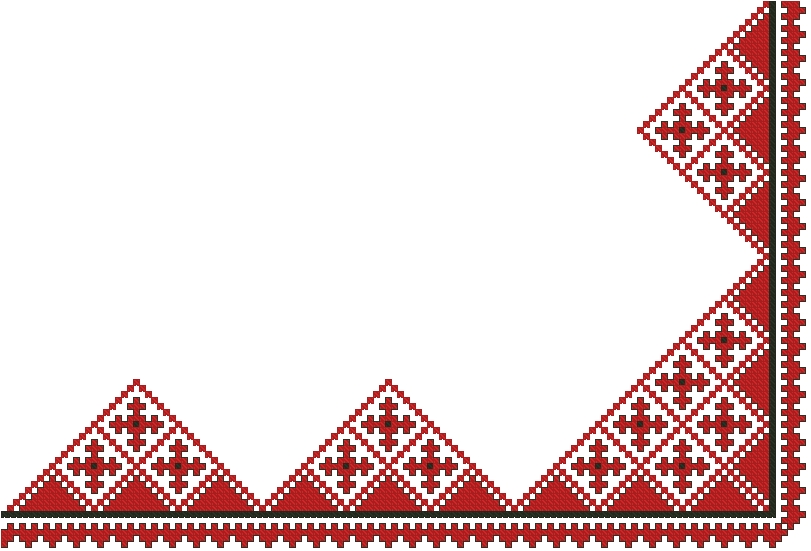 Рисование 
(подготовительная к школе группа)
Тема:
 «Украшение передника мордовским орнаментом»





Подготовили воспитатели:
 Маркелова О. Н., Ингелевич Е. Ю.
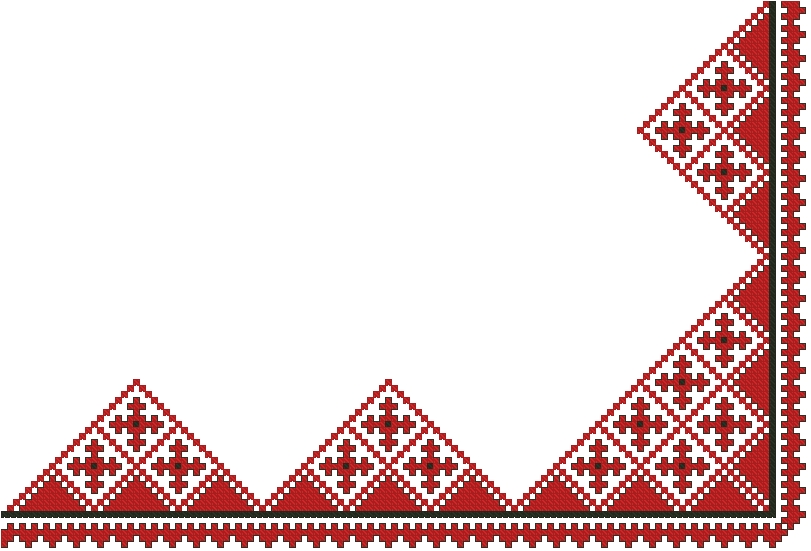 Цель: формирование интереса у детей к произведениям мордовского декоративно-прикладного искусства.
Задачи:
Образовательные:
• расширить и углубить знания детей о Республике Мордовия, продолжать знакомить с культурой мордовского народа;
• формировать представления о народах, населяющих Мордовию, воспитывать у детей уважение к обычаям и традициям мордовского народа, способствовать развитию любознательности, мышления;
• знакомить детей с характерными особенностями мордовской вышивки, ввести рисование элементов – «восьмиконечная звезда», «ступеньки», развивать интерес к орнаментике мордовского национального костюма, развивать творческие, композиционные способности детей.
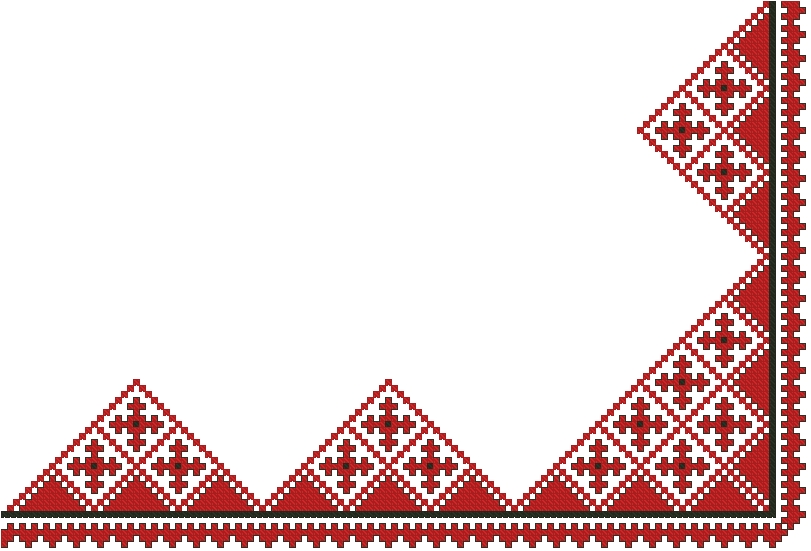 Развивающие:
• развивать диалогическую речь: передавать свое отношение , понятно для слушателя отвечать на вопросы,
 • обогащать словарь детей (мордва, русский, мордовский, национальный, узор).

Воспитательные:
• воспитывать у детей познавательный интерес к культуре и традициям Мордовии;
• воспитывать патриотические чувства, интерес к национальной культуре.
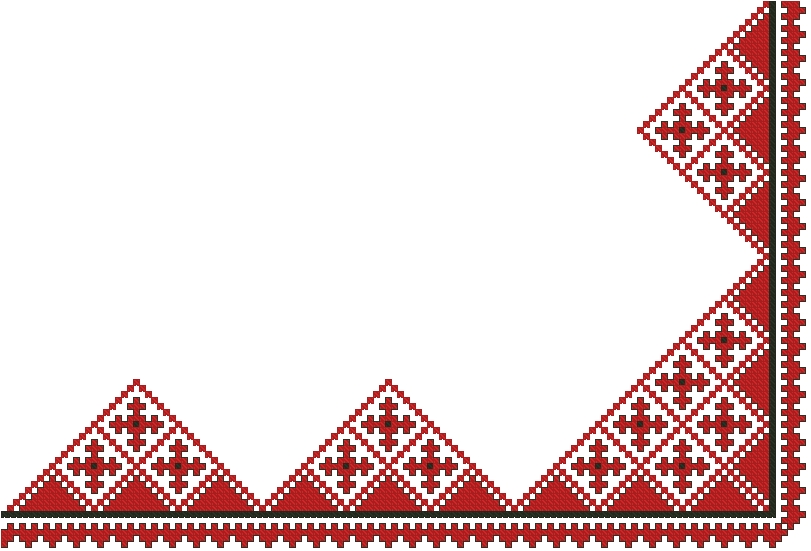 Материалы и оборудование:
-  Силуэты передников,
-  Гуашь, альбом, простой карандаш, кисти.

Предварительная работа:
Рассматривание предметов декоративно-прикладного искусства, рассматривание альбома с мордовским орнаментом, разучивание подвижных мордовских игр, прослушивание народной мордовской музыки, заучивание стихов.
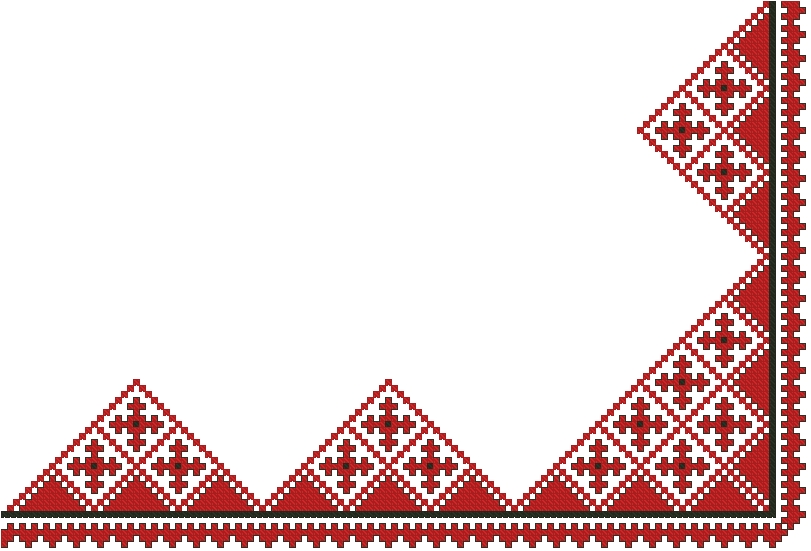 Мой край родной, мордовская земля
Люблю твои широкие поля,
Люблю твоих нарядов красоту,
Язык твой, и обрядов простоту.

 О каком крае говорится в этом стихотворении?
В какой республике мы живем?
В каком городе мы живем? 
(Ответы детей: Родной край, Мордовия, Саранск)

 У мордовского народа есть свои обычаи, традиции, которые передаются из поколения в поколение. Мордовский народ трудолюбив и гостеприимен. Есть у нас свое народное творчество: это ювелирное искусство, узорное ткачество, вышивка, шитье бисером, работы по дереву. И сегодня мы с вами поговорим о мордовской вышивке (мордовском орнаменте).
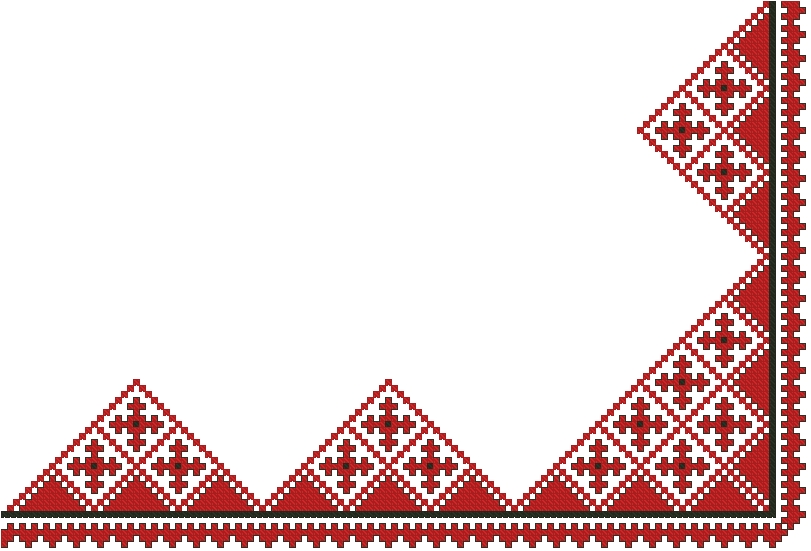 Где, и на каких предметах можно увидеть мордовский орнамент?
(роспись посуды, игрушек, сувениров, вышивка на полотенце, скатерти, салфетках и на мордовском национальном костюме).

Мордовские девчата
Усталости не знают,
На посиделках они
Прядут и вышивают.
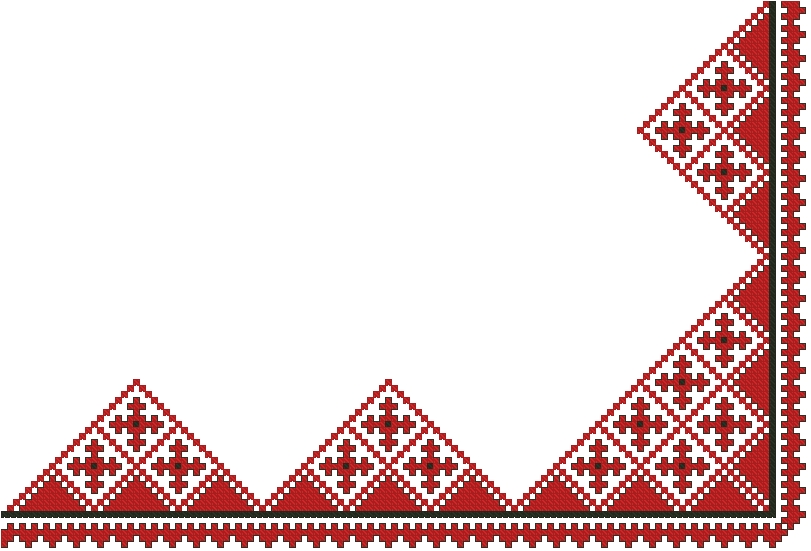 Посмотрите сюда! Это женская рубаха, на мордовском языке называется «панар», ее носят с поясом или набедренном украшении, пояс- обязательный атрибут костюма. По-мордовски пояс «пулай». А это - передник, на мордовском языке он называется «руця». А это головной убор, его называют по-мордовски «панго».
 Какие элементы мордовского орнамента вы видите на костюме?
 (ответы детей).
Какие цвета использовали мастерицы для вышивки мордовского узора? (ответы детей)
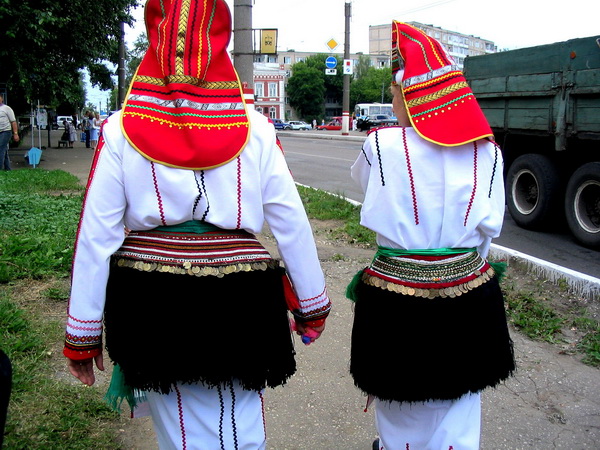 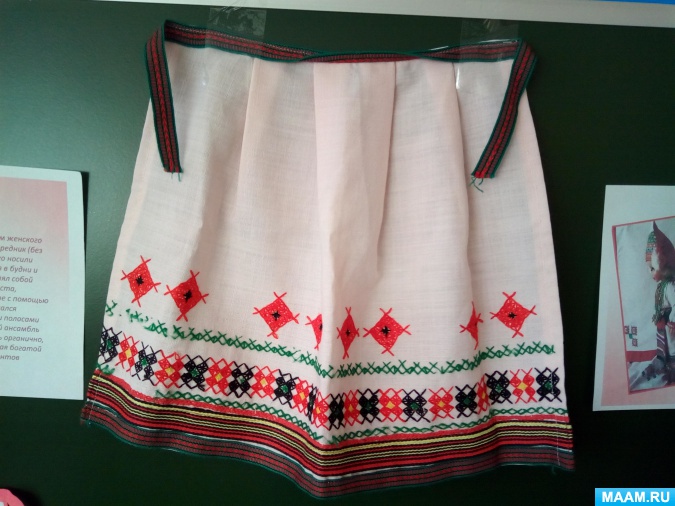 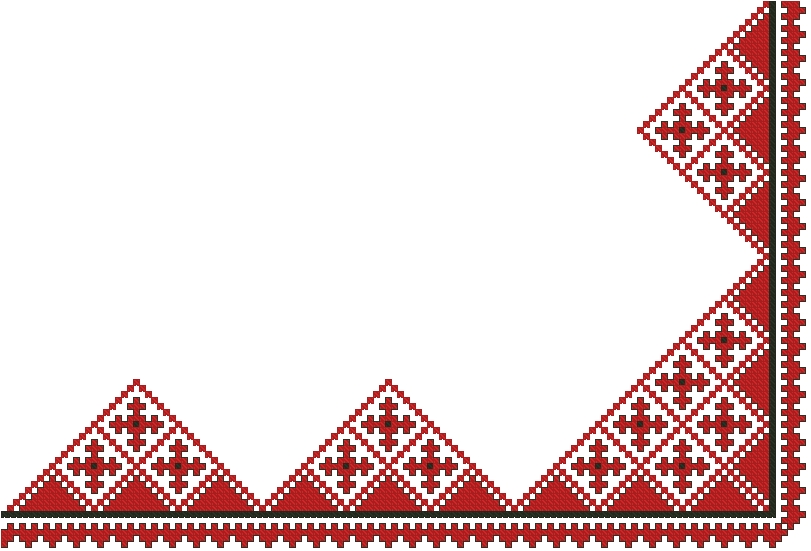 Мордовскую национальную одежду и изделия, вышитые мордовскими узорами шьют на фабрике «Мордовские узоры». На фабрике ежегодно разрабатываются новые модели одежды, в которых используются народные традиции декоративно-прикладного искусства.
И вот сегодня я вам предлагаю на время стать художниками.

Давайте, ребята, еще раз вспомним знакомые элементы мордовского узора (это «галочки», «крестики», «ступенька», «восьмиконечная звезда», «заборчик», «ромб», «квадрат с удлиненными сторонами»).
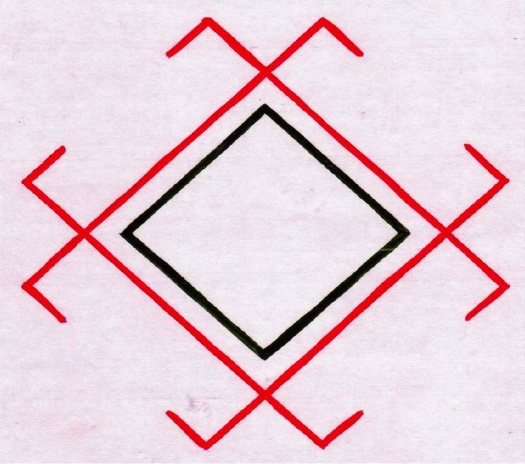 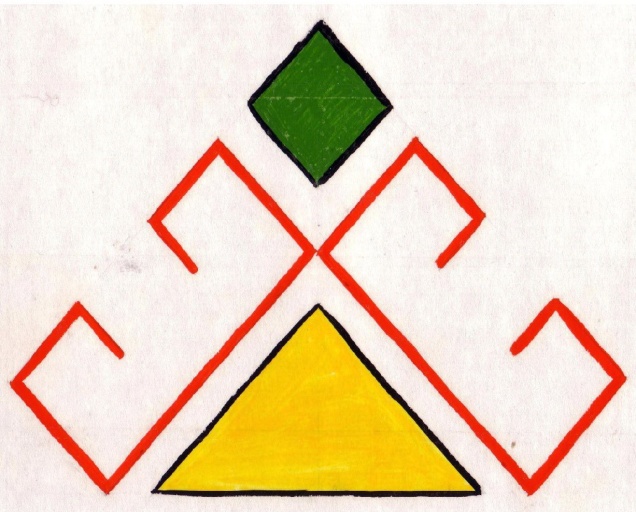 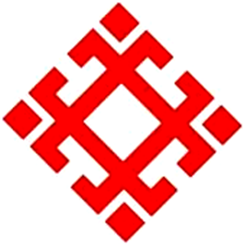 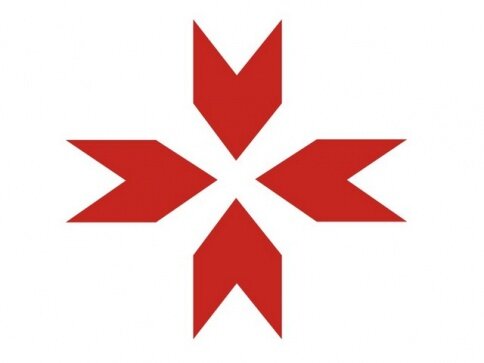 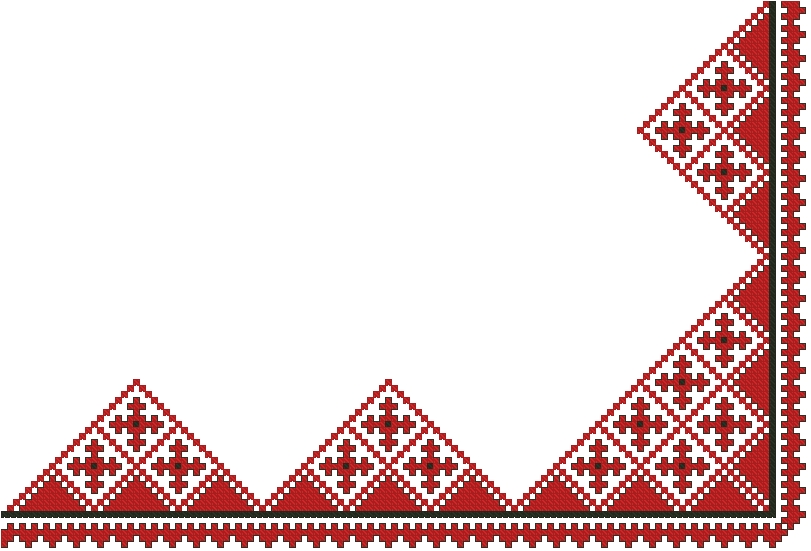 Значит, сегодня мы будем рисовать мордовские узоры на переднике.
Но для начала, не забываем размять пальчики!
Пальчиковая гимнастика:
Дружат в нашей группе
Девочки и мальчики.
Мы с тобой подружим
Маленькие пальчики.
(Соединяют пальчики рук в замок (несколько раз).
Раз, два, три, четыре, пять
Начинаем мы считать.
(Соединяют поочередно друг с другом одноименные пальчики, начиная с мизинчиков.)
Раз, два, три, четыре, пять
(Разъединяют пальчики.)
Мы закончили считать
(Руки вниз, встряхивают кистями.)
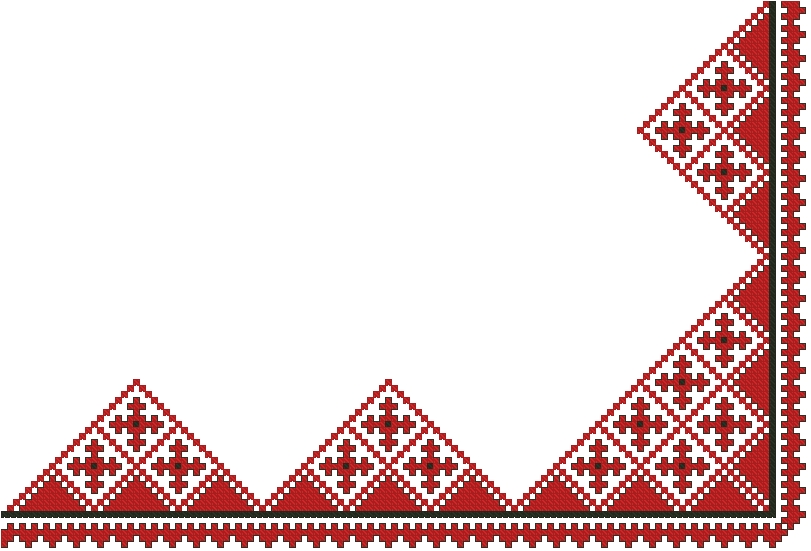 Сейчас мы с вами закрепим рисование отдельных элементов в воздухе (дети показывают изображения).
 А для того, чтобы вам легче было работать, я предлагаю набросать орнамент карандашом, а затем, подобрав цвет и соблюдая последовательность выполнить работу красками.
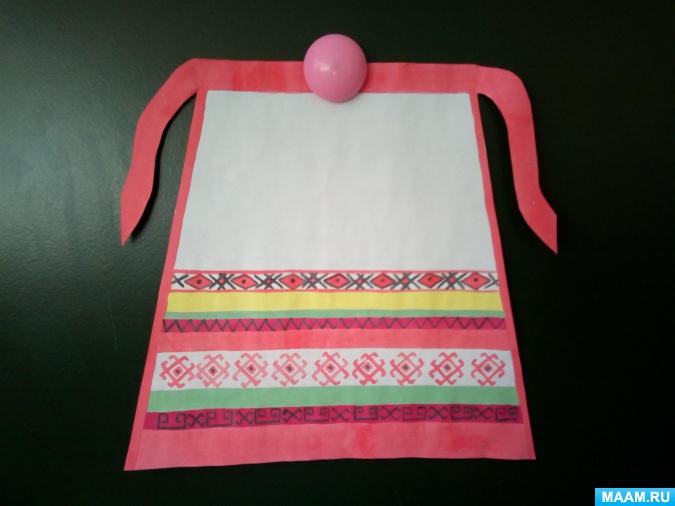 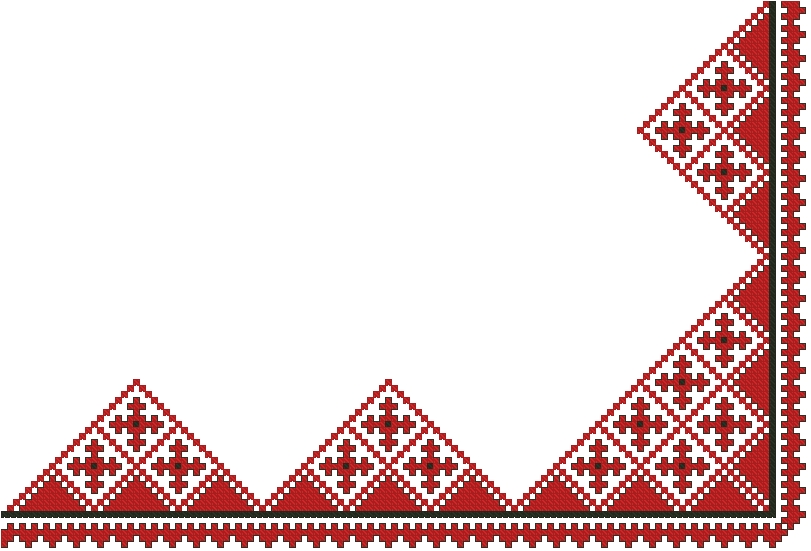 По окончанию занятия, детям предлагается посмотреть свои работы . Сделать анализ.
Вопросы:
- Какие элементы мордовского орнамента украшают ваше изделие?
Какие цвета используются при выполнении мордовских орнаментов?

Засияли на листах
Яркие как зори
Красивые, нарядные
Мордовские узоры.



СПАСИБО ЗА ВНИМАНИЕ!